COOPERATIVE LEARNING ACTIVITY: JIGSAW classroom
A PIECE OF PUZZLE WHICH TOGETHER MAKE UP A BIGGER PICTURE
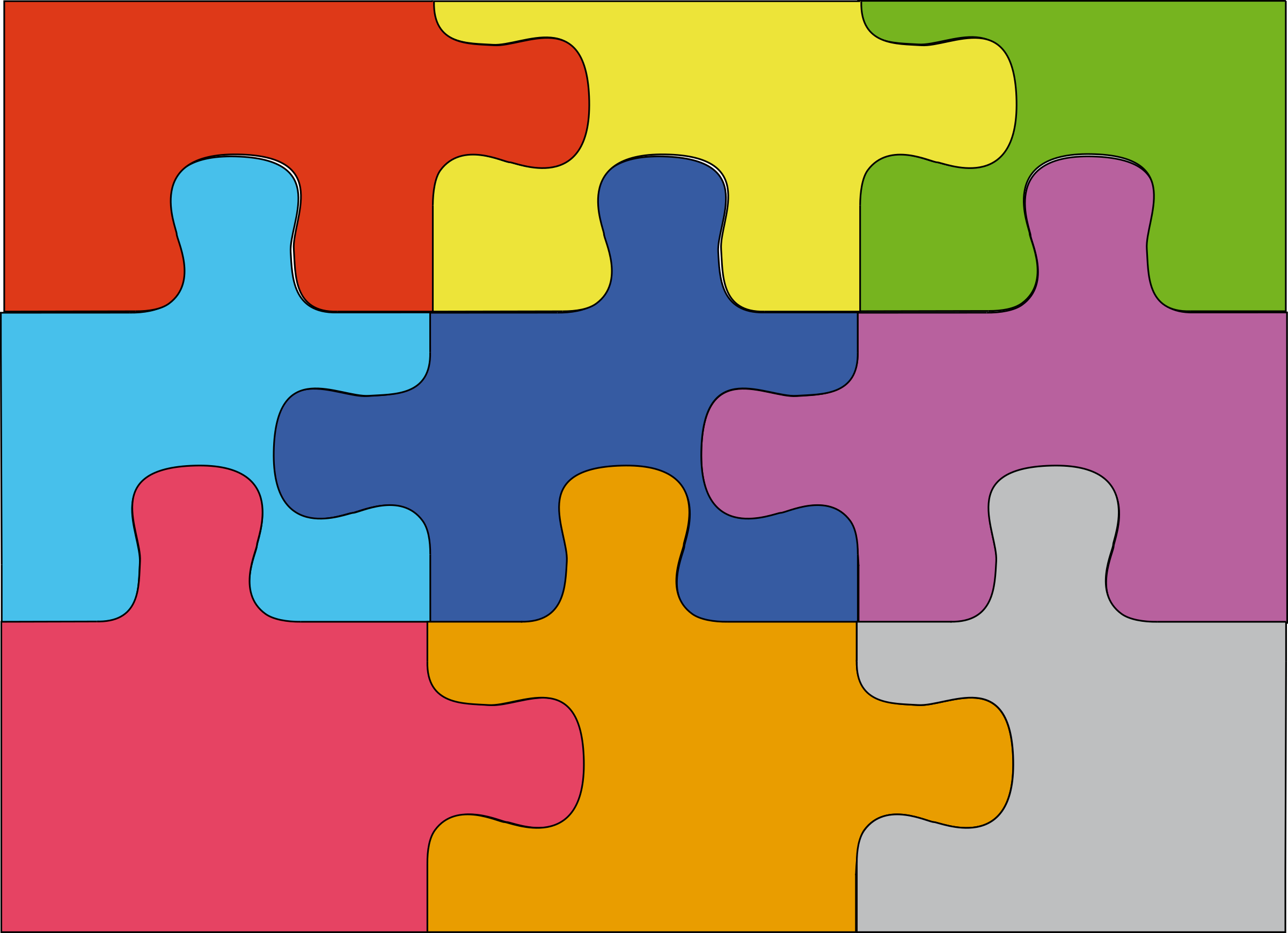 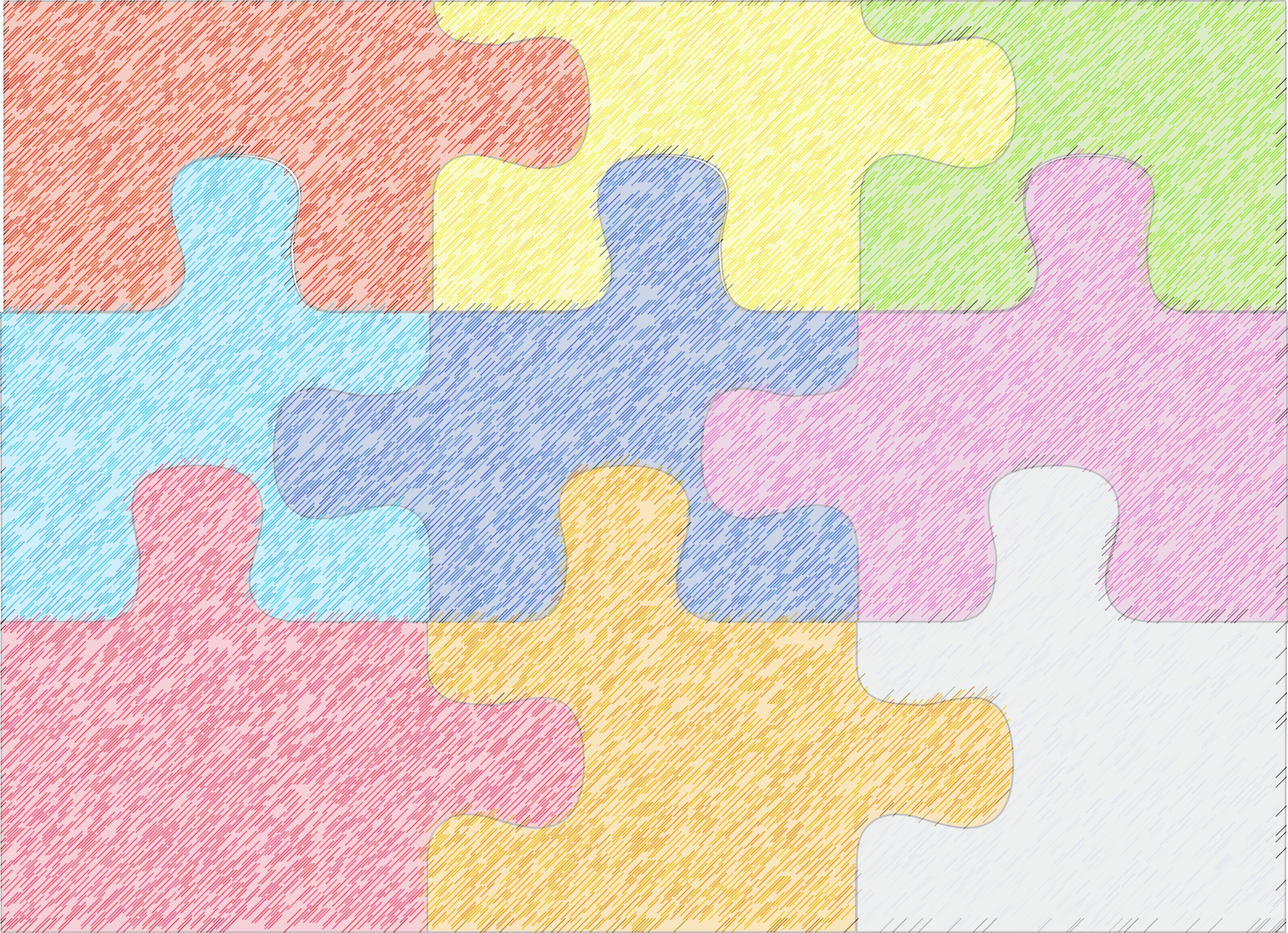 Date: 19 September 2018

SSCM 1023 Section 11

COORDINATOR: 
DR. SHAZIRAWATI MOHD PUZI
DEPT. OF MATHEMATICAL SCIENCES
FACULTY OF SCIENCE
HOW IT WORKS
Expert 1
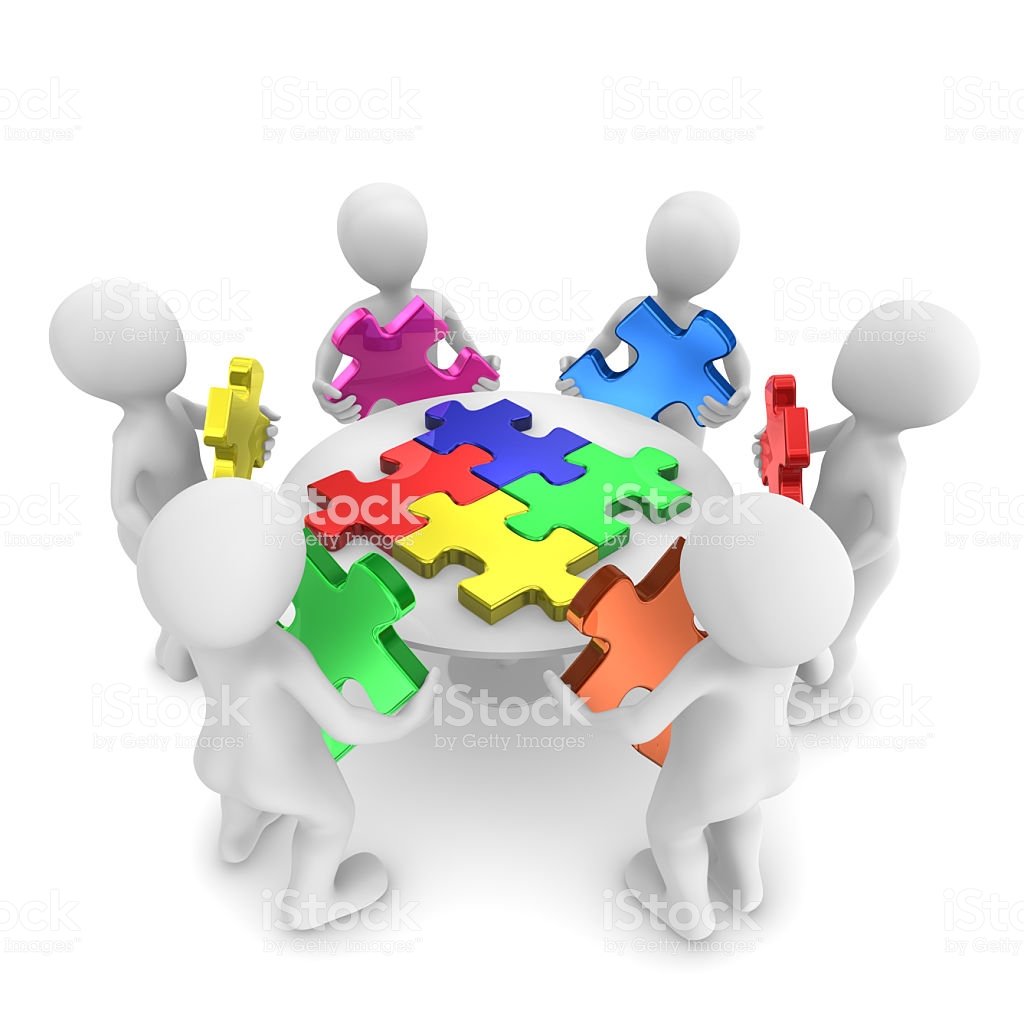 JIGSAW GROUP
Students are divided into groups of 5-6 members.
Each member is responsible to a specific task/part/question given by the lecturer.  (1 task, 1 expert)
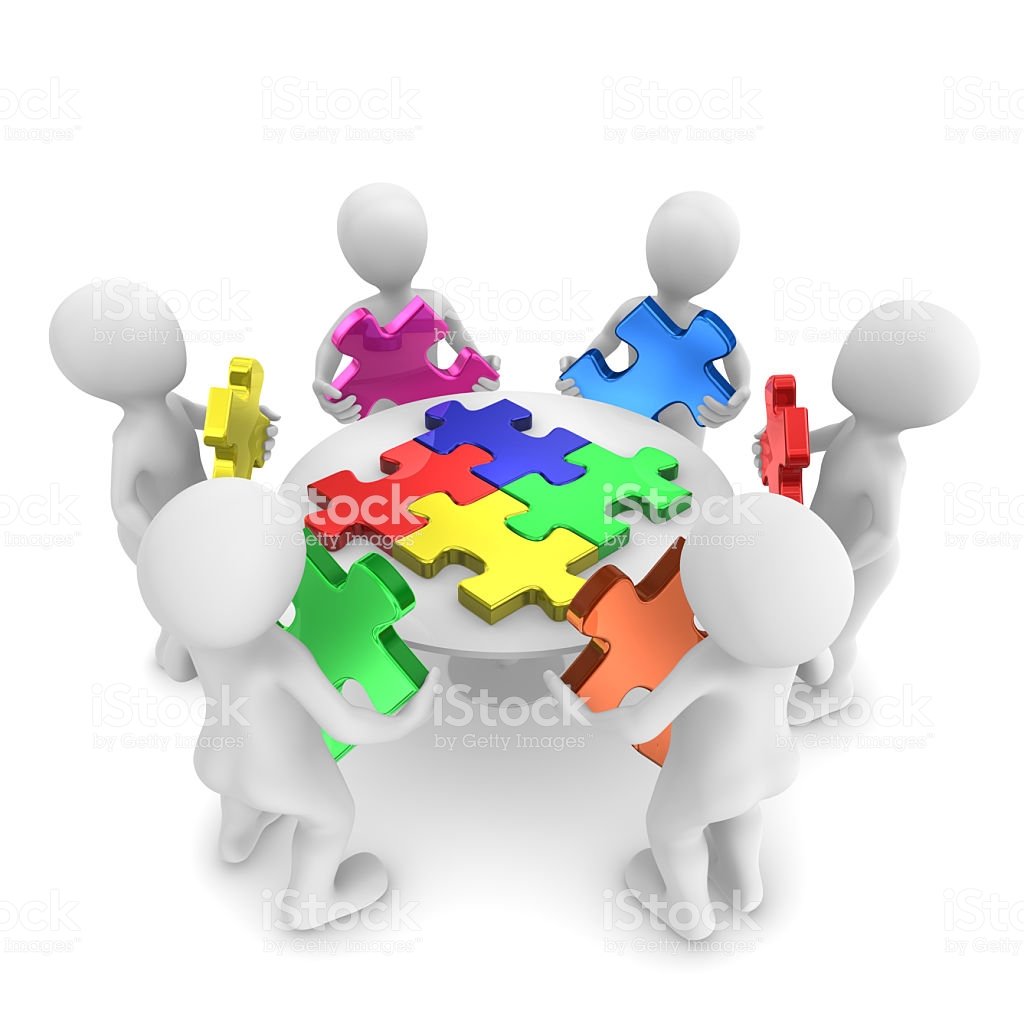 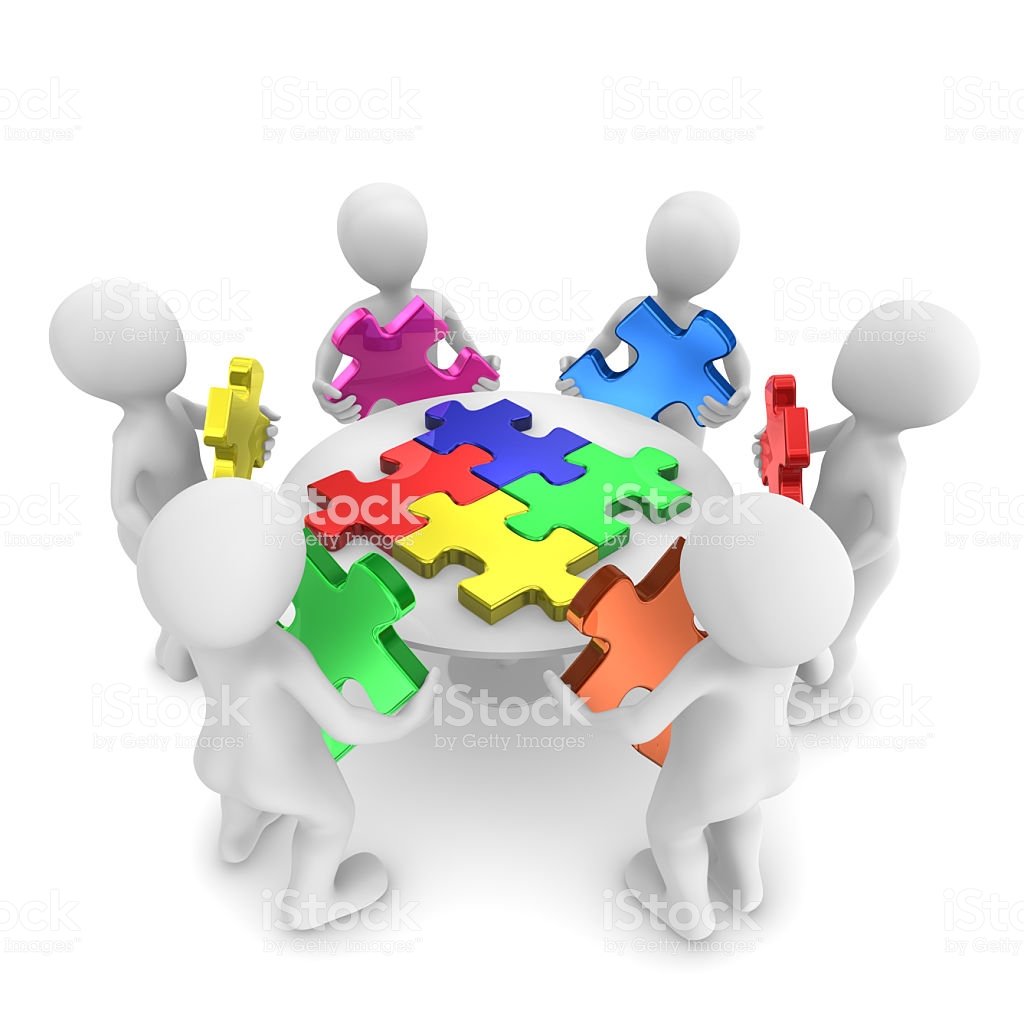 Expert 1
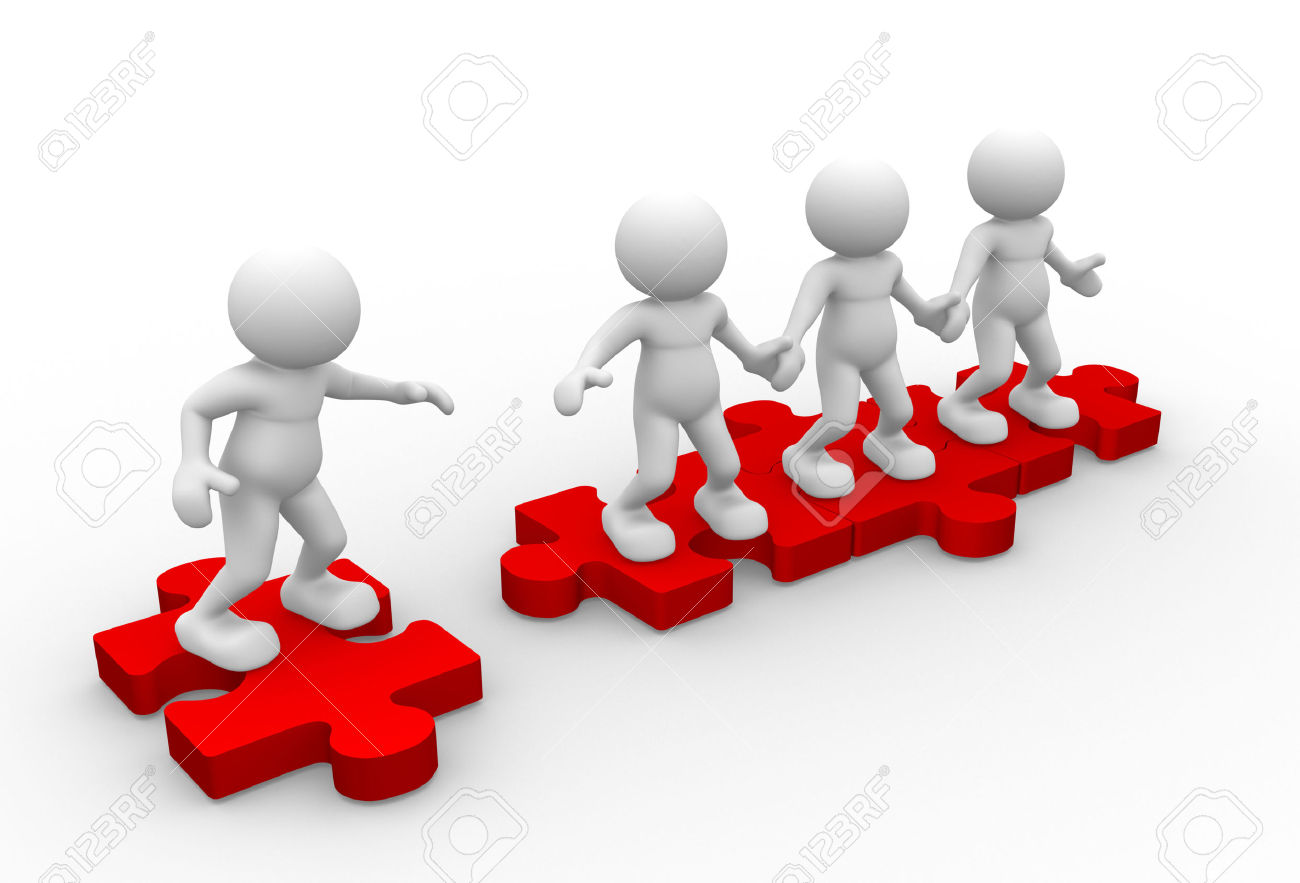 EXPERT GROUP
All experts move to their respective expert group.   
Study, discuss, and find solutions.
Each expert need to well-understand the task because later, he/she need to report back to the jigsaw group.
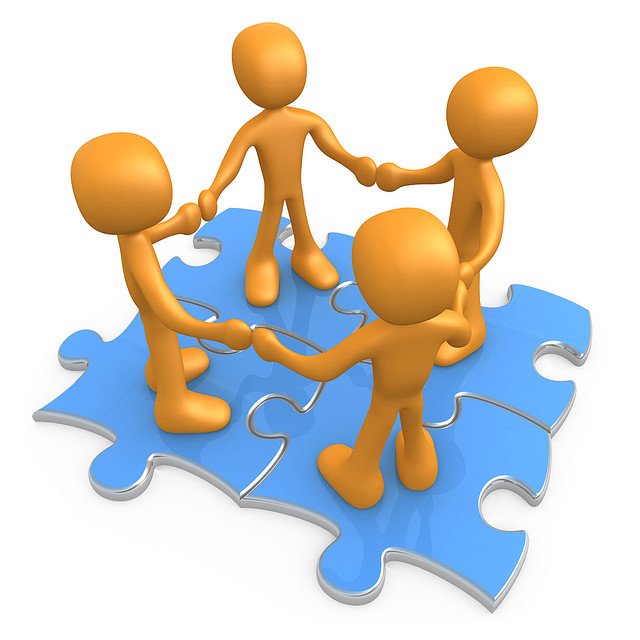 Expert 2
HOW IT WORKS
10 minutes
3 minutes per wall
JIGSAW groups
Group A

 ANGELICA CHRISTINA KHIU SING HUI
 LAU LEE HOW
 YAP YONG ZI
 LEE XIN YI
 NURUL AIN BINTI KAMALUDIN
 HO PEI YI
 NUR ISYAFATIRA BINTI JAPRI
 ALVIN LU JIUNN HIENG
Group B

THEVAAKUMARAN A/L SUBRAMANIAM
 KOH ZI NING
 PATRICK NG SOON CHAIT
 CHIN LOK YEE
 MOHAMMAD AL-FAYYADH BIN MD NOOR
 ANIS SYAKIRA BINTI MOHAMAD
 NORAZRIN ANIS BINTI ROSMAN
 PUTERI SYUHAIDAH BINTI ABDUL RAHMAN
JIGSAW groups
Group C

KEW KOK LIANG
 NORARINA SURAYA BINTI MOHD RAZALI
 NURASYURA NAJLA BINTI BASRI
 NUR NADHRAH BINTI MOHD SALIM
 TAN JIA YONG
 NUR NABILAH SHAHIRA BINTI AZIZAN
 NURUL SAKINAH BINTI MOHD ZAINI
 MUHAMMAD SUHAIL BIN MOHD ARIFFIN
Group D

  TAN JIA HAO
 STEVEN ANAK LILOI
 AZRIE FAUZY BIN ABDULLAH
 NUR AZZASYAZLIN BINTI ALHAKIM
 LEE JING WEN
 NOR TAIB ARASH BIN YUSOFF
 TAN LI TENG
 JANE SENG ZHI YUAN
JIGSAW groups
Group E

  HANNAH NADIAH BINTI ZULKEFLI
 YAP YING YAN
 NUR AMILIA BINTI AHMAD SUKRI
 NUR AYUNIE BINTI MOHAMAD HANAFIAH
 HERDANY PRASETYO WIBOWO
 AMEERA RAHAMAN
 CHEONG KAI XUAN
 MASHITOH BINTI AHMAD
Group F

 KEK JAZZ YEE
 IMRAN QASHFI BIN ISMAIL
 YEOH SHIR LING
 NUR AISYAH BINTI MD NIZAM
 NOOR FARRAH AMINAH BINTI MUKHTAR
 A'DLINA BINTI HUSNY @ BADRUL HISHAM
 HUE SEOW YIE
TALITHA LABIBA
JIGSAW groups
Group G

  FATIN NABILAH BINTI RAKIB
 LOIS LO TZU HUI
 NOR AZLIA AZIERA BINTI ABD SHUKOR
 LEE SEE TING
 WAN NOORANIS BINTI WAN ZAID
 NUR ANIS NADIA BINTI MOHAMAD SHAH
 HONG SIEW YI
 MOHAMMAD AZRUL IZHAM BIN AWANG
Group H

 BRYAN CHAN YIN KANG
 CHEONG JING NING
 PUA LEI WEN
 NURUL SHAZLEEN NATASHA BINTI MOHD MISKAM
 TAN ZEN DONG
 HON HUI NEE
 CHEONG WEI YI
MUHAMMAD NADZMI BIN ABDUL RASHID
Expert group 1 								#2. B), D)
ANGELICA CHRISTINA KHIU SING HUI
THEVAAKUMARAN A/L SUBRAMANIAM	
KEW KOK LIANG	 
TAN JIA HAO	
HANNAH NADIAH BINTI ZULKEFLI	
KEK JAZZ YEE	 
FATIN NABILAH BINTI RAKIB	
BRYAN CHAN YIN KANG
Expert group 2											# 3.
LAU LEE HOW	 
KOH ZI NING	 
NORARINA SURAYA BINTI MOHD RAZALI
STEVEN ANAK LILOI	 
YAP YING YAN	 
IMRAN QASHFI BIN ISMAIL	 
LOIS LO TZU HUI	 
CHEONG JING NING
Expert group 3												# 4.
YAP YONG ZI	 
PATRICK NG SOON CHAIT	 
NURASYURA NAJLA BINTI BASRI	 
AZRIE FAUZY BIN ABDULLAH	 
NUR AMILIA BINTI AHMAD SUKRI	 
YEOH SHIR LING	 
NOR AZLIA AZIERA BINTI ABD SHUKOR	 
PUA LEI WEN
Expert group 4											# 5.
LEE XIN YI	 CHIN LOK YEE	 
NUR NADHRAH BINTI MOHD SALIM	 
NUR AZZASYAZLIN BINTI ALHAKIM	 
NUR AYUNIE BINTI MOHAMAD HANAFIAH
NUR AISYAH BINTI MD NIZAM	 
LEE SEE TING	 
NURUL SHAZLEEN NATASHA BINTI MOHD MISKAM
Expert group 5											# 8.
NURUL AIN BINTI KAMALUDIN	 
MOHAMMAD AL-FAYYADH BIN MD NOOR
TAN JIA YONG	 
LEE JING WEN	 
HERDANY PRASETYO WIBOWO	 
NOOR FARRAH AMINAH BINTI MUKHTAR
WAN NOORANIS BINTI WAN ZAID	 
TAN ZEN DONG
Expert group 6										# 20. A), D)
HO PEI YI	 
ANIS SYAKIRA BINTI MOHAMAD	 
NUR NABILAH SHAHIRA BINTI AZIZAN	 
NOR TAIB ARASH BIN YUSOFF	 
AMEERA RAHAMAN	 
A'DLINA BINTI HUSNY @ BADRUL HISHAM
NUR ANIS NADIA BINTI MOHAMAD SHAH
HON HUI NEE
Expert group 7										# 23. A)
NUR ISYAFATIRA BINTI JAPRI	 
NORAZRIN ANIS BINTI ROSMAN	 
NURUL SAKINAH BINTI MOHD ZAINI	 
TAN LI TENG	 
CHEONG KAI XUAN	 
HUE SEOW YIE	 
HONG SIEW YI	 
CHEONG WEI YI
Expert group 8										# 23.  l)
ALVIN LU JIUNN HIENG	 
PUTERI SYUHAIDAH BINTI ABDUL RAHMAN
MUHAMMAD SUHAIL BIN MOHD ARIFFIN
JANE SENG ZHI YUAN	 
MASHITOH BINTI AHMAD
 TALITHA LABIBA 
MOHAMMAD AZRUL IZHAM BIN AWANG 
MUHAMMAD NADZMI BIN ABDUL RASHID
Students’ feedback